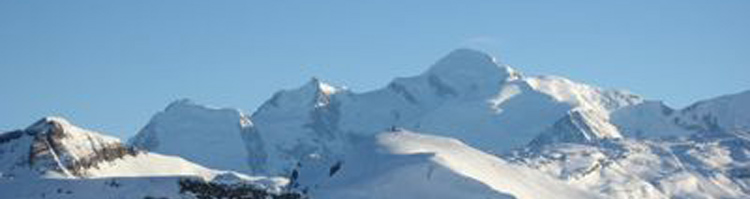 Rencontres de Moriond EW 2012
EXPERIMENTAL SUMMARY HIGHLIGHTS 
OF AN EXTRAORDINARY 
MORIOND EW 2012
1. Pushing the New Physics in the corners

2. The New Physics there is:
    An elementary scalar boson candidate?
    Massive neutrinos properties
   
3. What do we do next?
Pushing new physics in the corners
Precision measurements 
   W mass  and top mass

Flavor physics 
     e 
    B, D decays and asymmetries 
     
Direct searches 
    Tevatron, LHC 
    Dark Matter search experiments

Benchmark: Supersymmetry where quantum numbers and thus couplings are ~more or less defined and limits often expressed in particle masses. 
Complete fits of pMSSM can be attempted. 
(It has become a common currency)

B physics More generic expressions of new effects for B physics
W  mass
New ‘best’ result from CDF
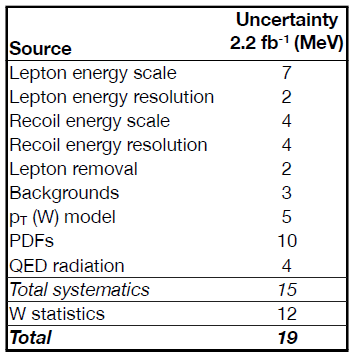 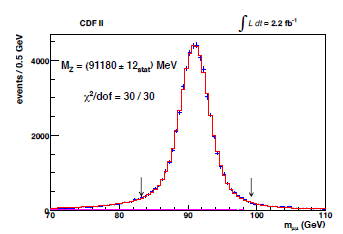 Calibrations on J/ and  
 measure mZ  to 12 MeV!
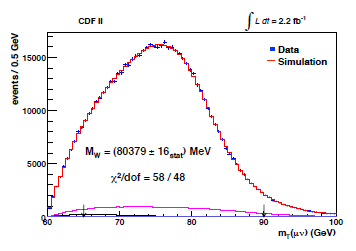 Largest systematics is from QCD
initial/final radiation etc… 10 MeV 
(comp. QED 4 MeV !)
Then fit mW to mT spectrum
before
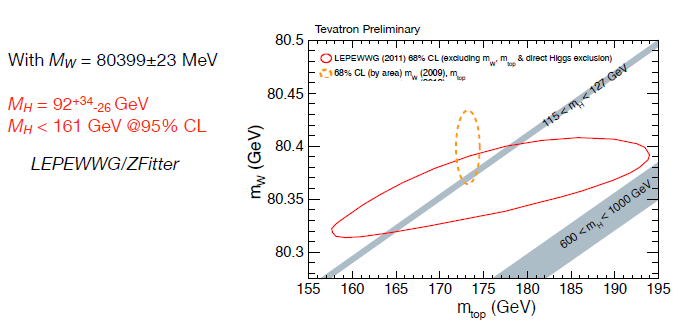 Moriond EW2012 EXP Summary -- Alain Blondel
Now mw is the most contraining variable in the indirect limit to mH
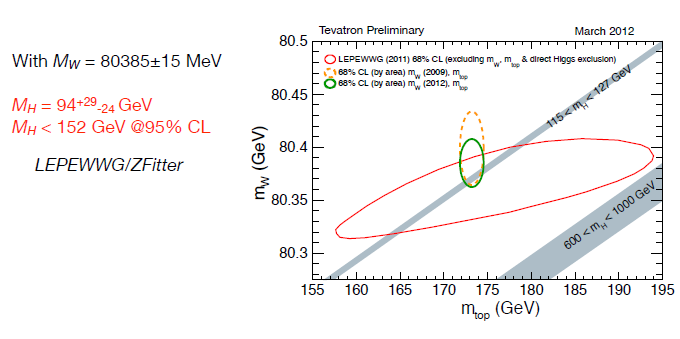 When mH is known it will be time to review implications of influential BSM physics on all EW precision measurements
-- 4th generation
-- SUSY 
-- Higgs triplets 
-- etc. etc.
LHC is already in the game for mtop!
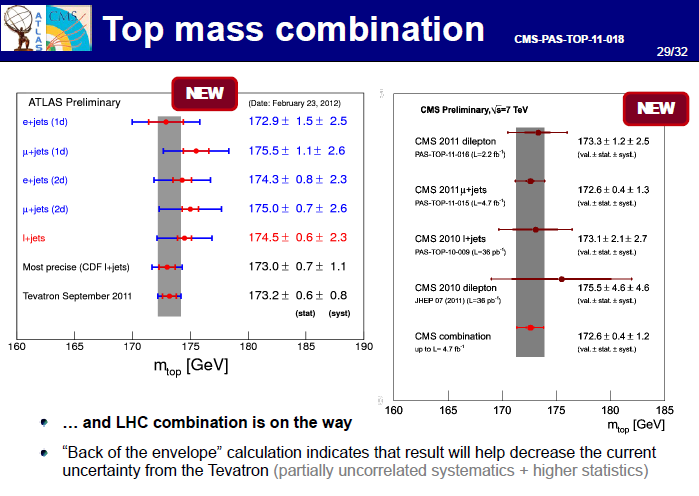 Headache error is color recombination – top quark is not a 
singlet and has « strings attached » ! (what does ‘mass’ mean?)
LHC vs tevatron … 
Different process  different error? Or even different mass?
Moriond EW2012 EXP Summary -- Alain Blondel
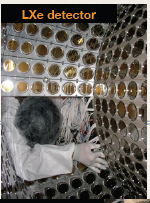 MEG expt @ PSI
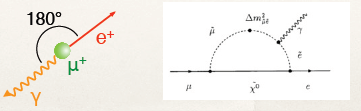 3 107 /s
Liq Xe calorimeter
DE/E =4% at 50 MeV
New upper limit: B (e) < 2.4×10-12 (90%C.L.)
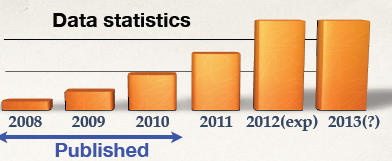 Upgrade?
Will continue run and upgrade detector towards 10-14 sensitivity

Also: mu2e at FNAL, COMET at KEK, mu3e LOI at PSI…
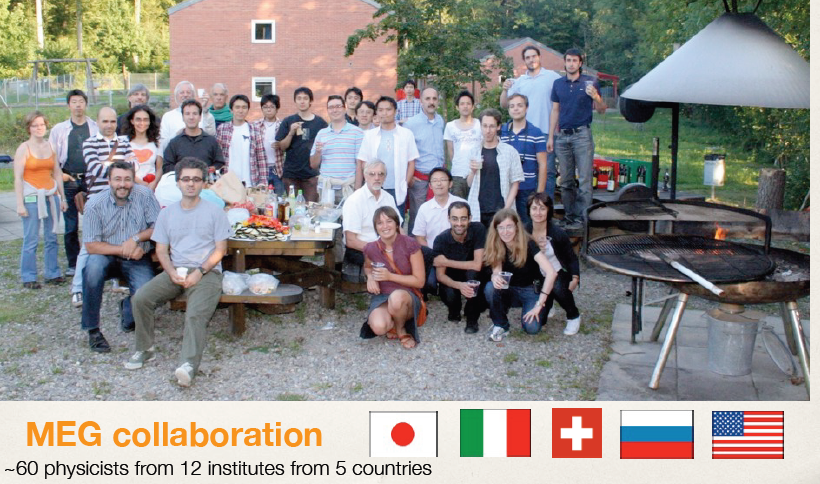 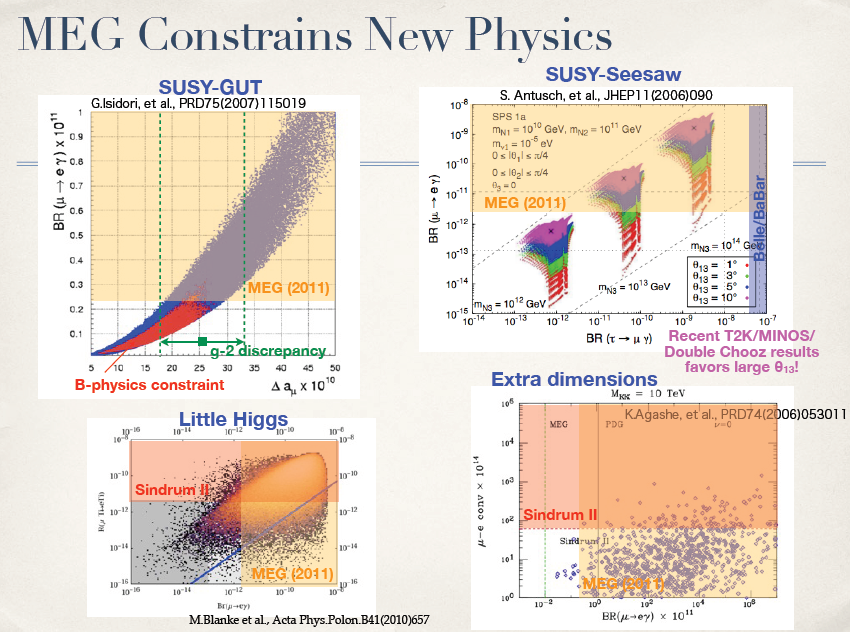 Such a small group of nice people 
     is killing so many theories…
Moriond EW2012 EXP Summary -- Alain Blondel
B and D physics : BaBar, Belle, CDF & D0, LHCb, CMS & ATLAS
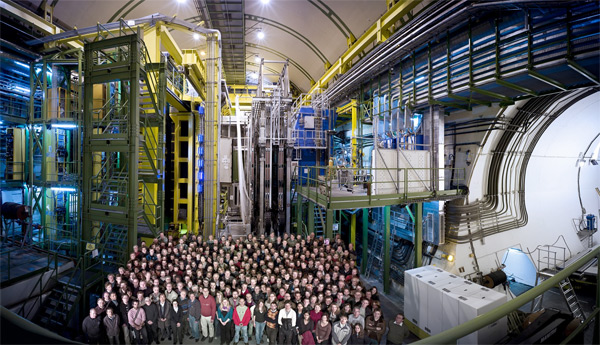 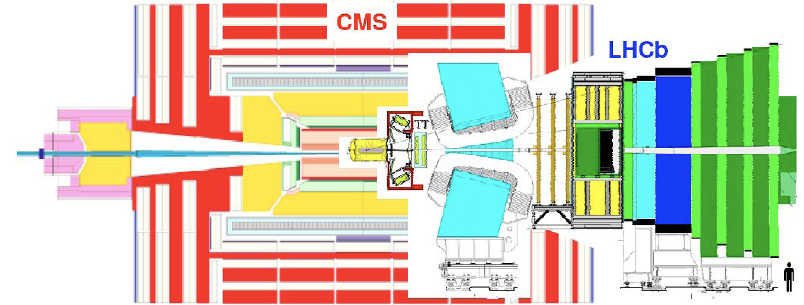 LHCb = a fixed target experiment design
Huge rates 2<<5, second vtx locator (velo)
The collaboration fits in the hall
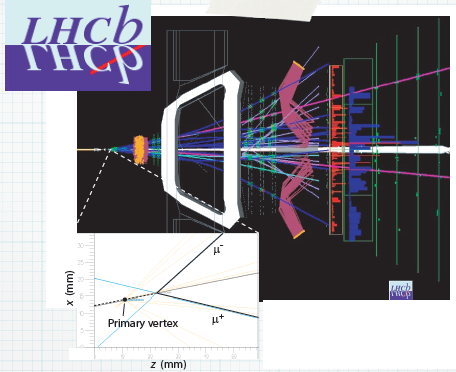 B    candidate
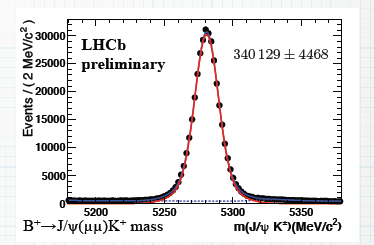 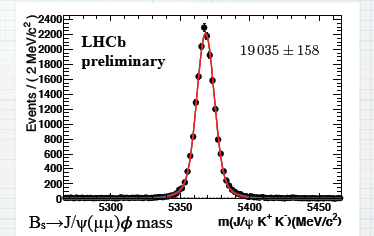 Selected Highlight
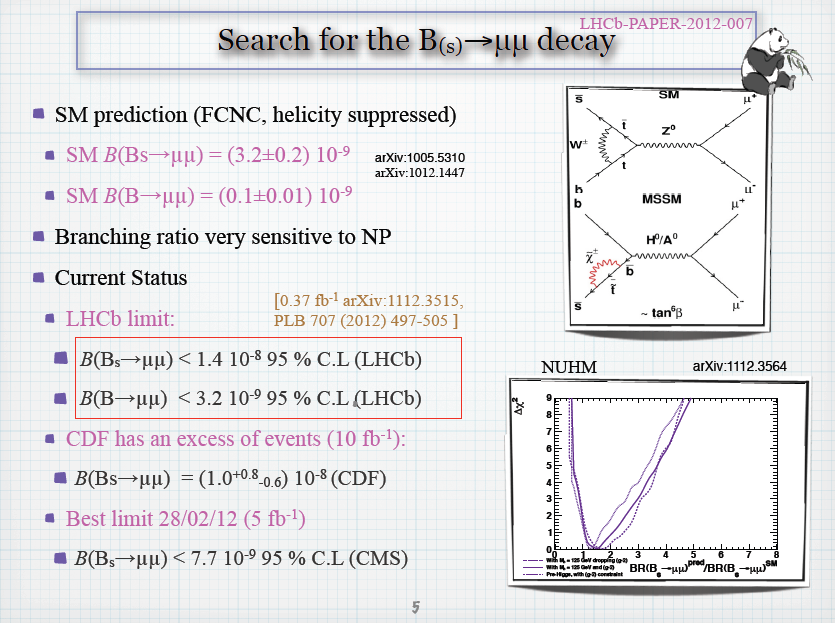 B E F O R E
LHCb
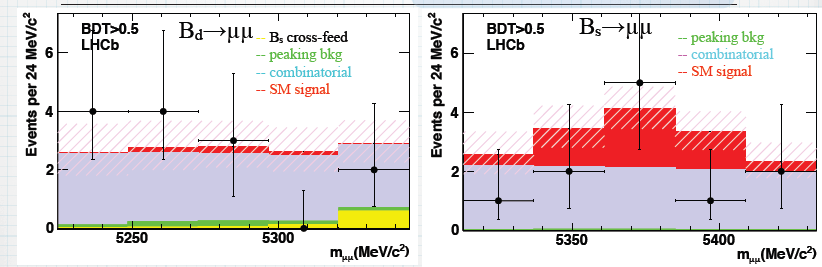 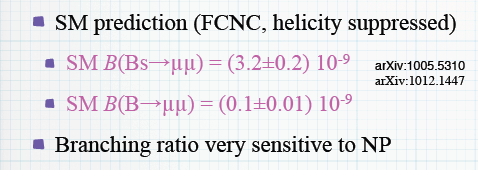 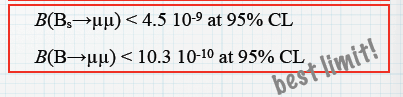 SOON  these decays will be measured !

This decay being GIM suppressed is very sensitive to  
(EW coupled) particles contributing to loops …
Direct CPV in D0  π+π–, K+K-:
CPV in mixing (indirect) can be related to direct CPV via the relation:
<t>/τ = 1 at B factories,
~2.5 at CDF (displaced trigger)
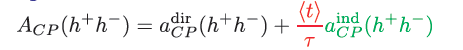 Considering ππ  or KK final states we
can build the difference:
Independent of the final state
ACP(K+K-) – ACP(π+π-) =   ΔaCP (direct) + Δ<t>/τ  aCP ind
HCP 2011:  LHCb, 620 pb-1 : first evidence (3.5 σ) of CPV in charm:
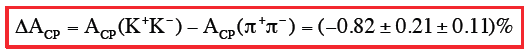 Moriond 2012: CDF,  9.6 fb-1, confirms this result
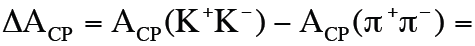 (- 0.62 ± 0.21  ± 0.10) %
Combination of LHCb and CDF results in a 3.8 σ deviations from zero.
Direct searches 
    Tevatron, LHC, Dark Matter experiments

Many searches for new particles (SUSY and exotics) leading to the same remarkable result, i.e. the Standard Model always agrees with the data.
The models are losing both in energy range and in degrees of freedom 
(or rather they have to invoke new d.o.f.s to survive the attack of data).  

I concentrate on the Dark Matter search because we know that there is 
Dark Matter – we just dont know what it is.
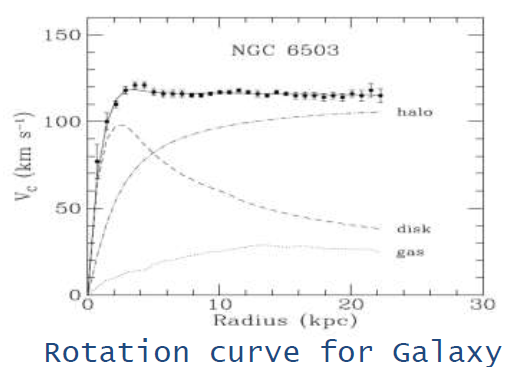 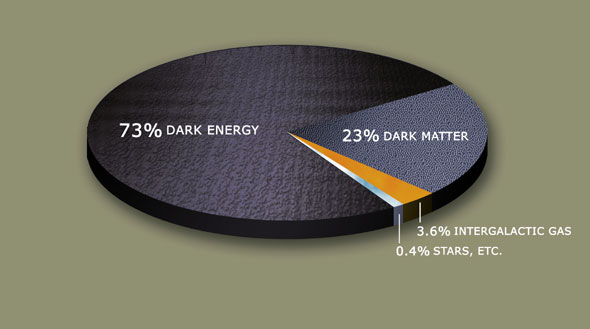 Heavy Liquid Bubble Chamber – Le retour
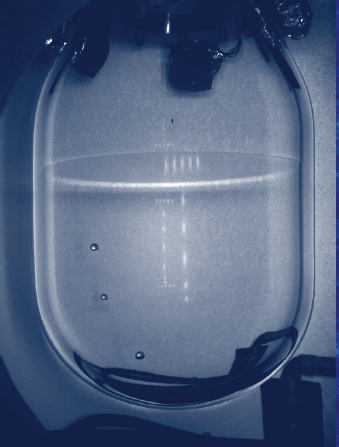 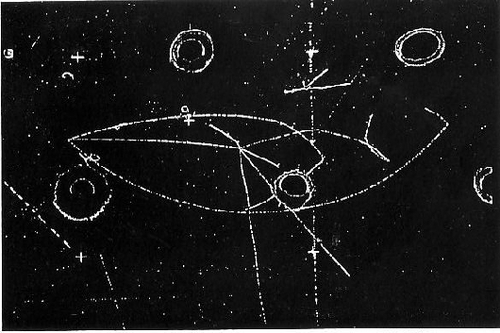 Gargamelle NC discovery
COUPP
ICARUS
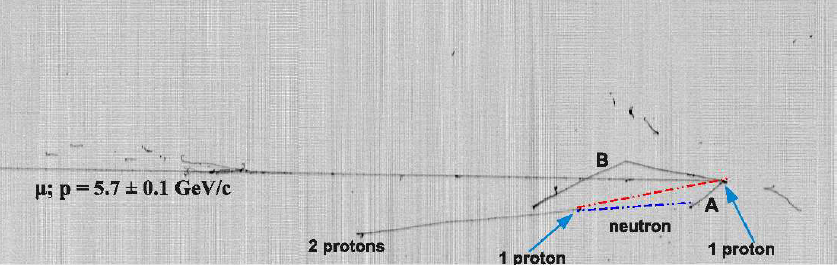 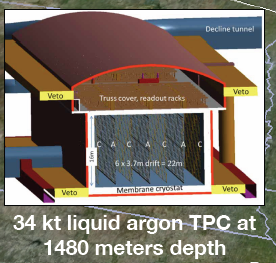 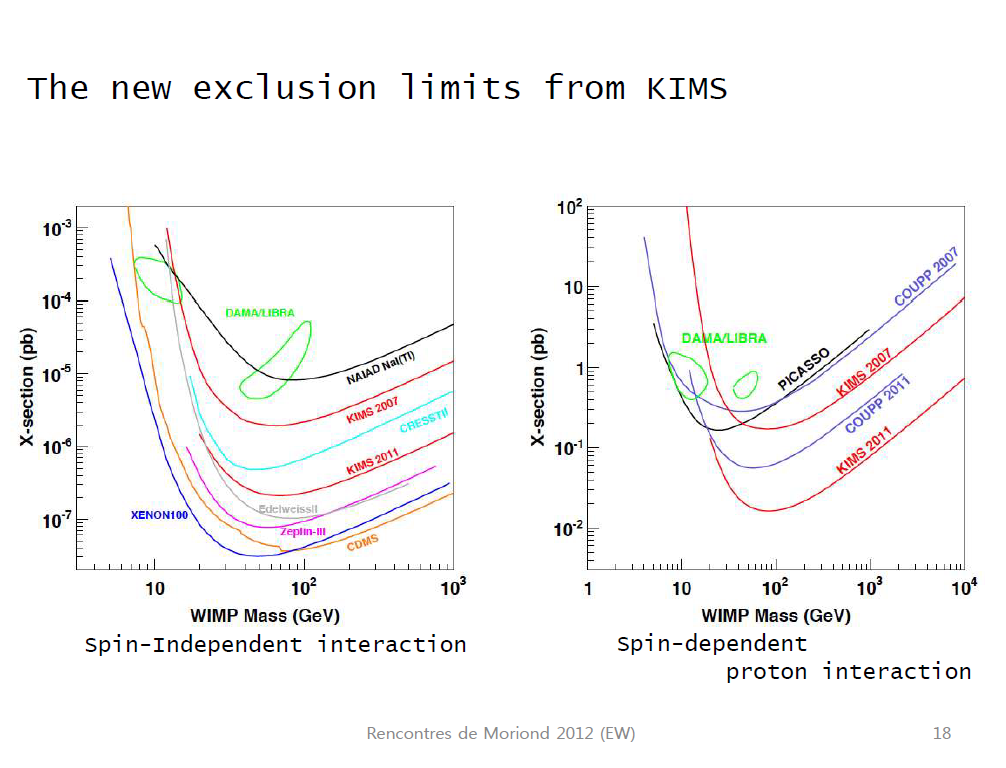 Kim, KIMS DM
Collider Dark Matter search
Direct Dark Matter search
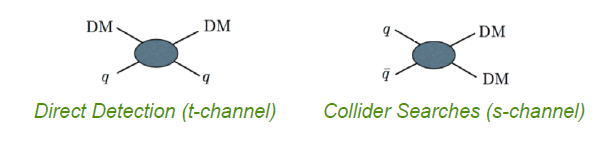 Isolated high Pt photon or jet + missing Transverse Energy (MET)
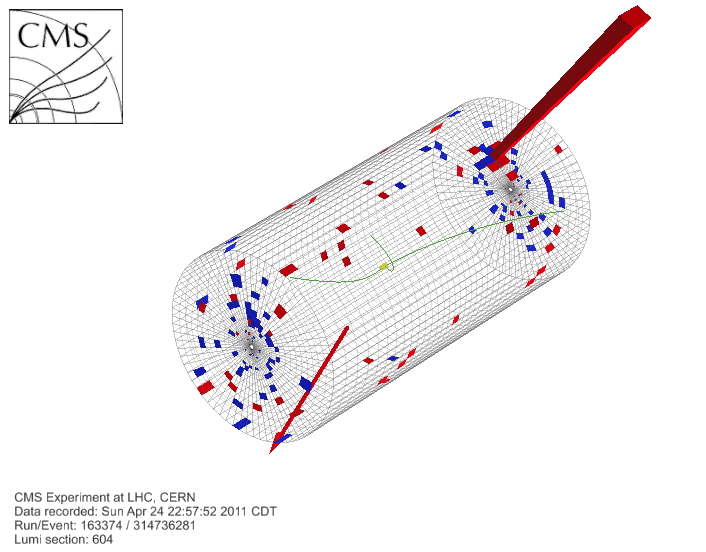 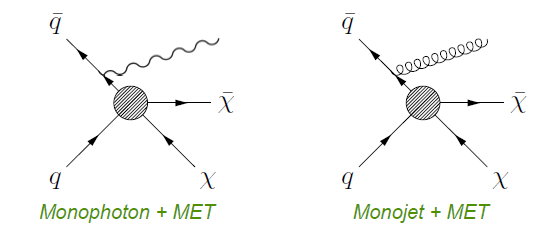 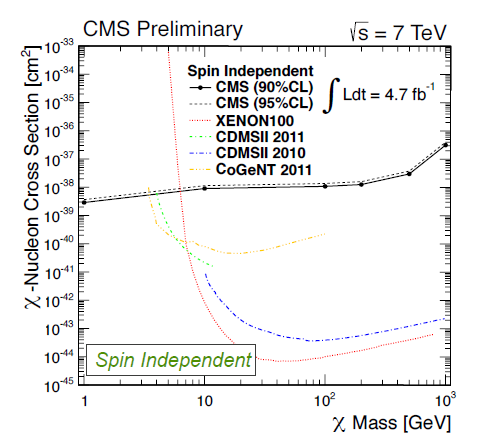 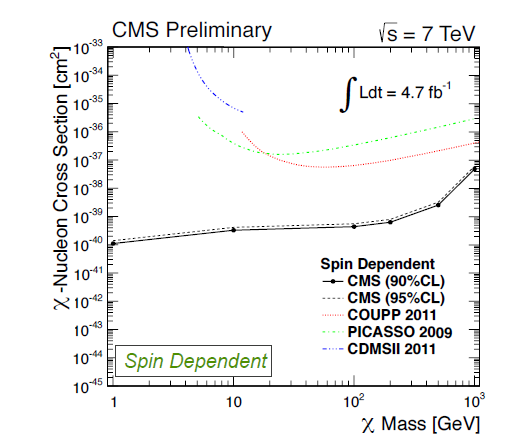 Steven Worm
THE    BOSON
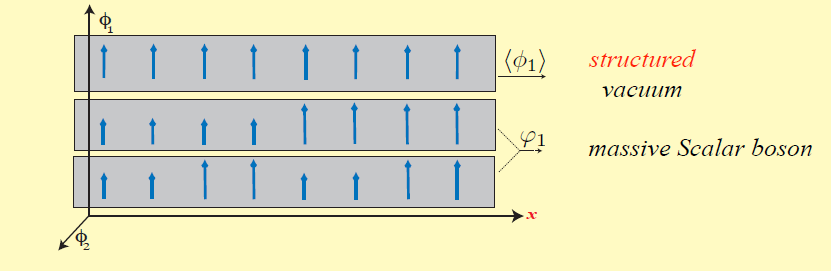 François Englert
Both ATLAS and CMS exclude a SM scalar boson 
up to ~550 GeV 
except in range (117-128 GeV): excess  2.5-2.9  
at 125-126 GeV/c2 (consistent)

ATLAS :  and ZZ  
CMS :    
CDF+ D0   mostlybb&WW 
    
Too soon to claim even evidence,  but…
‘Who would bet against Higgs boson @125 GeV?’

My guess: Look Elsewhere + Look There 
 CL probably >~ local significance of 2d experiment

More data in 2012 5 and more channels!
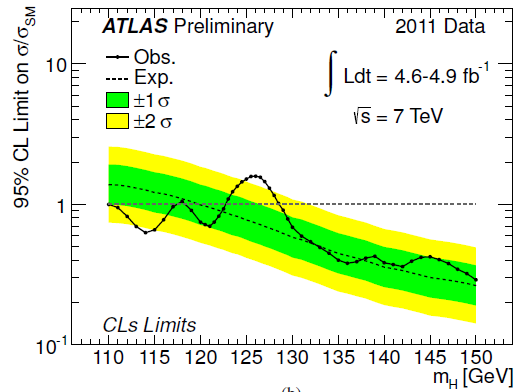 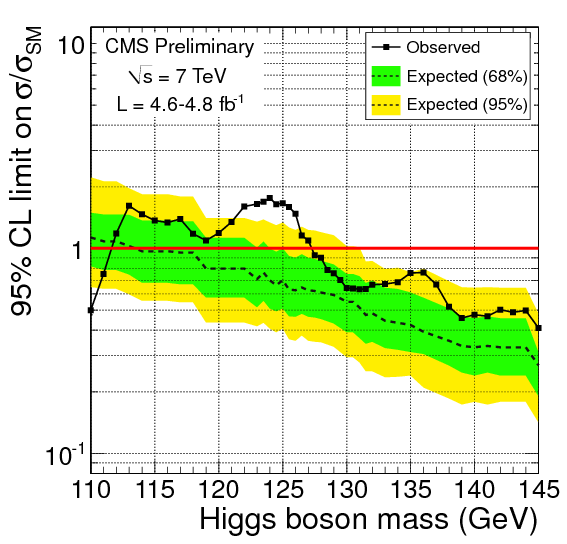 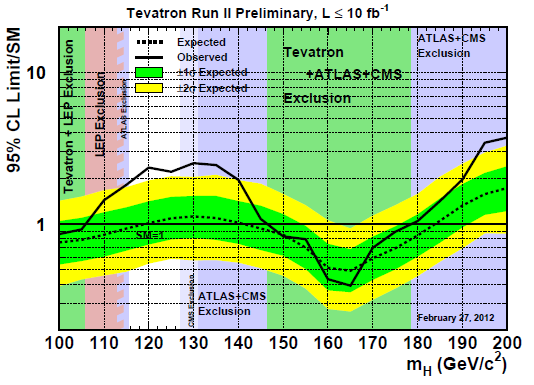 We should wait until the « 125 GeV effect  » is either killed or established.
A particle decaying in two photons is not spin 1 and more probably spin 0

Is it elementary? Does it have all properties of the SM scalar of EBH et al?
It will be exciting to investigate this NEW object! 

Just as for EWRCs, its discovery would eliminate a great number of hypotheses.
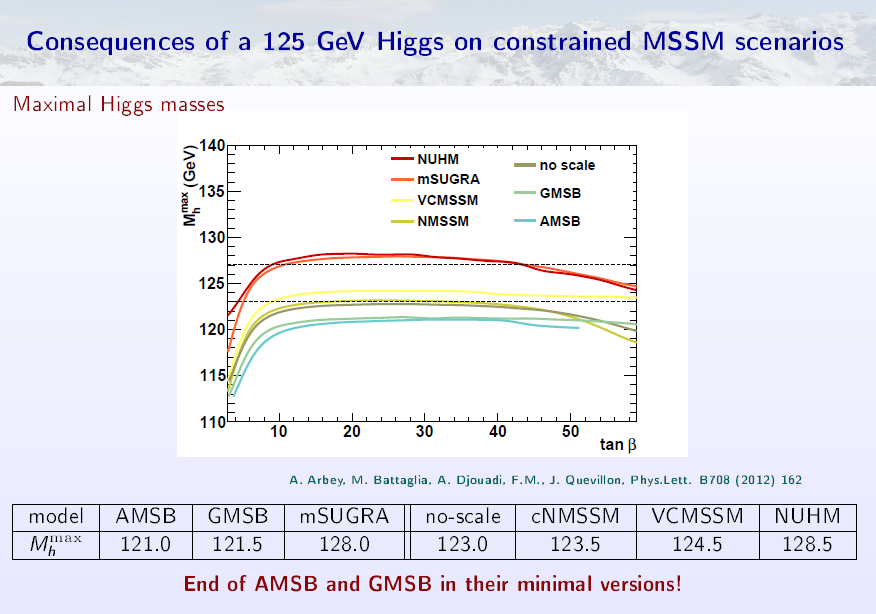 How shall we study X(125)?
At LHC
It is there, and will do it. 
The question: with which precision?  O(10%) or worse (assume 600fb-1)
Effect of pile-up?. Etc. etc. 
do we need another machine to study more properties or more precisely? 
Performance on couplings self couplings and invisible width? 

At a linear collider ?
For 125 GeV Higgs, peak cross-section at ~250 GeV = mH+mZ+30 GeV
But.. 250 GV of acceleration and luminosity at that energy still 
requires a large amount of power and superb alignment. Cost?

At a small e+ e- machine?   LEP3 in LHC tunnel (see next slides)
 Much easier and cheaper than LC but not expandable.

At a muon collider ?
Feasibility study ongoing. Not an easy machine! 
Ionization cooling (MICE experiment) 
Virtue: s-channel production + - H , exquisite energy calibration 
and very small energy spread if needed.
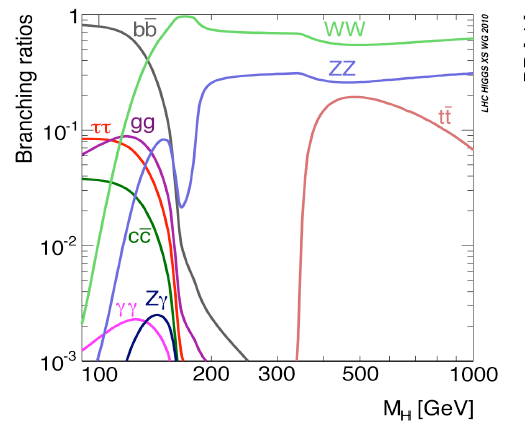 125 GeV is really a good place to be: 
   bb , WW, gg, , ZZ, cc  are all above a few %  and   is ~maximal
LEP3 Scheme    arXiv:1112.2518
LEP operated at 104.5 GeV/beam with 
L = 1032 /cm2/s,  (peak luminosity)
b = 6h             beam life-time 
PSR= 20 MW       Synchrotron Radiation power 
 
Modify parameters (reduce beam sizes by more focusing) 
to increase instantaneous luminosity without increasing intensity too much  
L = 1.5 1034 /cm2/s,  (peak luminosity)
b = 12 min        beam life-time 
PSR= 50 MW       Synchrotron Radiation power 
Inject continuously using ancellary accelerator.   
 L = 1.5 1034 /cm2/s                      2 104 ZH events per year
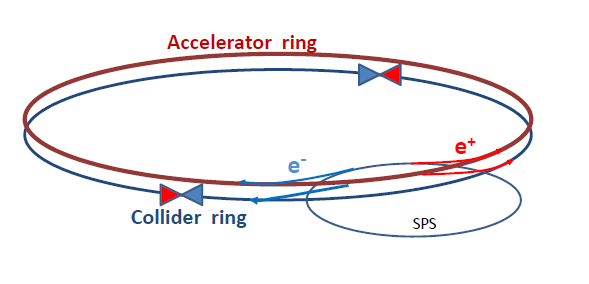 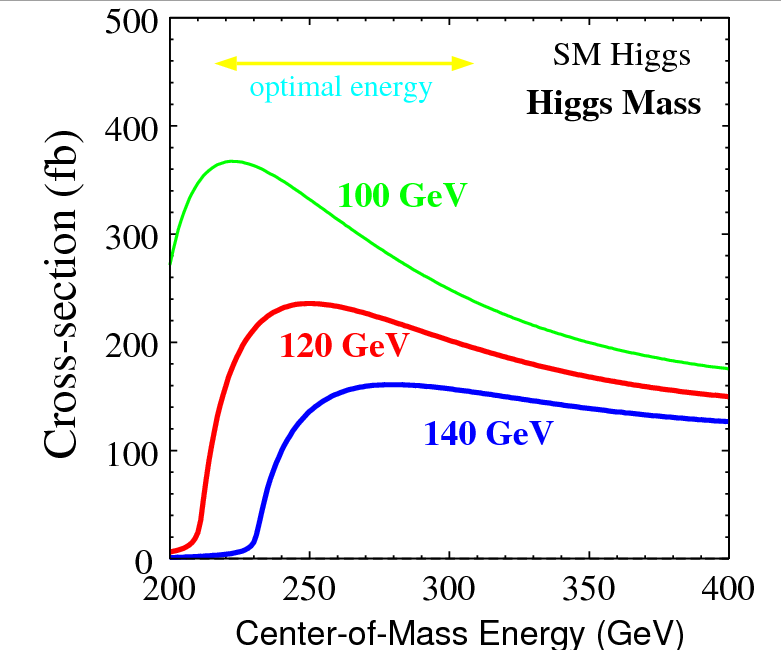 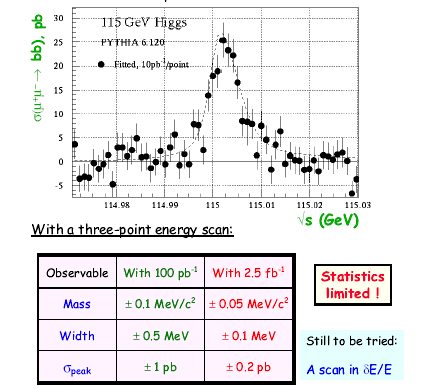 Murray
Muon collider
Janot
Neutrinos : the New Physics there is… and a lot of it!
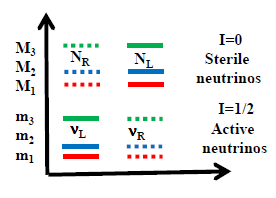 Mass hierarchies are all unknown except   m1 < m2  
    Preferred scenario has both Dirac and Majorana terms …
…  a bonanza of extreme experimental challenges
The neutrino mixing matrix: 3 angles and a phase  
n3
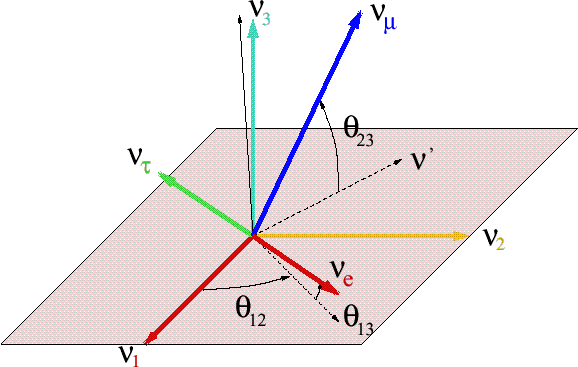 Dm223= 2.4 10-3eV2
n2
n1
Dm212= 7.5 10-5   eV2
OR?
n2
n1
Dm212= 7.5 10-5 eV2
Dm223= 2.4 10-3eV2
n3
One year ago:
q23 (atmospheric)  ~ 450 , q12 (solar) ~ 320 , q13 (Chooz) < 13
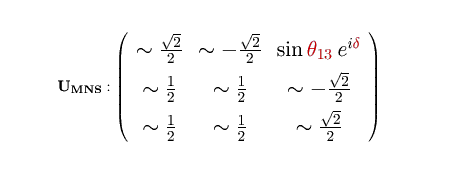 Unknown or poorly known 
13 ,  phase  ,    sign of Dm13
2
Oscillation maximum            1.27 Dm2  L / E =p/2  

Atmospheric Dm 2= 2.4 10-3       eV 2                      L =    500 km @ 1 GeV
Solar              Dm2  = 7.6  10-5       eV2                      L = 16000km @ 1 GeV
Oscillations of 250 MeV neutrinos;
Consequences of 3-family oscillations: 

I    There will be  nm ↔ ne     and  nt  ↔ ne  oscillation at L atm       

(acc)          P (nm ↔ ne )max  =~ ½ sin 22 q13    +… (small)
(reactor)   P (ne ↔ ne )max =~ 1 - sin 22 q13    +…(small)
                        

 II   There will be CP or T violation          
                      
                       CP:      P (nm ↔ ne)  ≠  P (nm ↔ ne)
	    
                         T :      P (nm ↔ ne)  ≠  P (ne ↔ nm)

                      1st maximum ≠ second maximum

we do not know if the neutrino n1  
            (which contains more ne) 
	is the lightest one (natural?) or not.
P (nm ↔ ne)
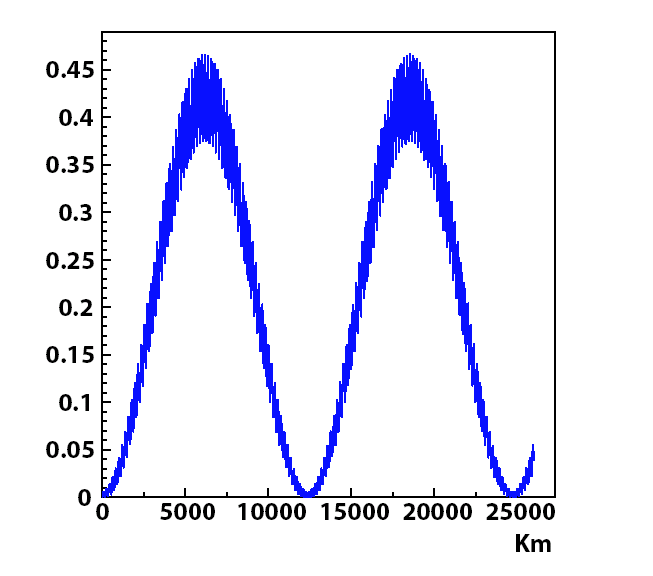 P(nenm) = ¦A¦2+¦S¦2 + 2 A S  sin d              



    P(nenm) = ¦A¦2+¦S¦2 - 2 A S  sin d
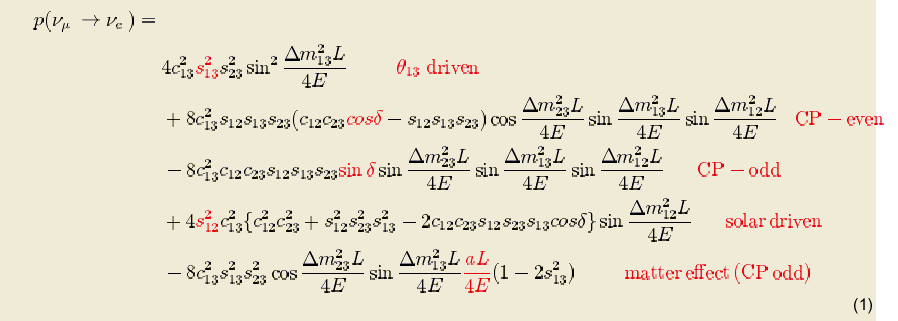 P(nenm) - P(nenm)
sind   sin (Dm212 L/4E)   sin q12 sinq13
=  ACP   a
sin2 2q13 + solar term…
P(nenm) + P(nenm)
… need large values of sin q12, Dm212 (LMA-- we have it!) but *not* large sin2q13 
… need APPEARANCE  … P(nene) is time reversal symmetric (reactors or sun are out)
… can be large (100%) for suppressed channel (one small angle vs two large) 
       at wavelength at which ‘solar’ = ‘atmospheric’ and for ne  , t 
… asymmetry is opposite for ne  and net
T asymmetry for sin  = 1
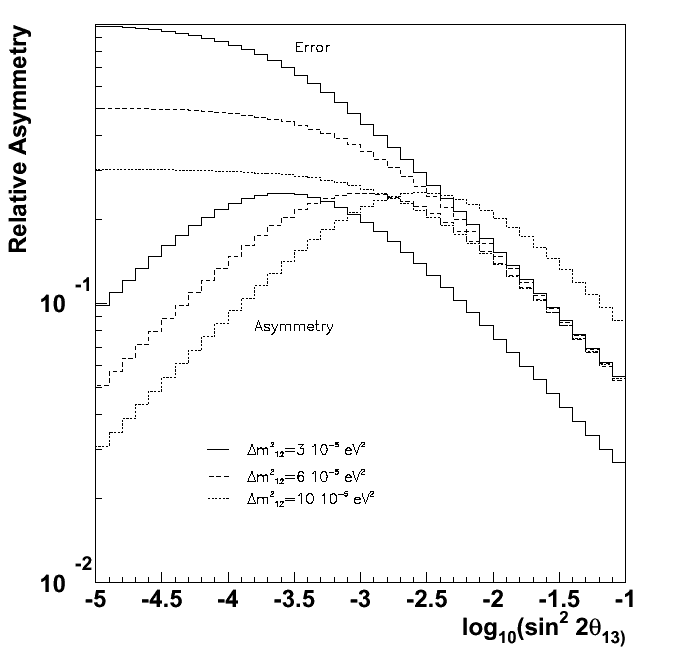 NOTES:

Asymmetry can be very large. 

Stat. sensitivity
in absence of bkg
is ~independent of q13 
down to max. asym. point 

Asymmetry changes sign 
from one max. to the next.
 
Sensitivity at low values
of q13 is better for short
baselines, sensitivity at
large values of q13  is
better for longer baselines
(2d max or 3d max.) 

sign of asymmetry changes 
with max. number.
100%
Max. 
Asymmetry
error
Stat. error 
with no background
10
30
0.10
0.30
90
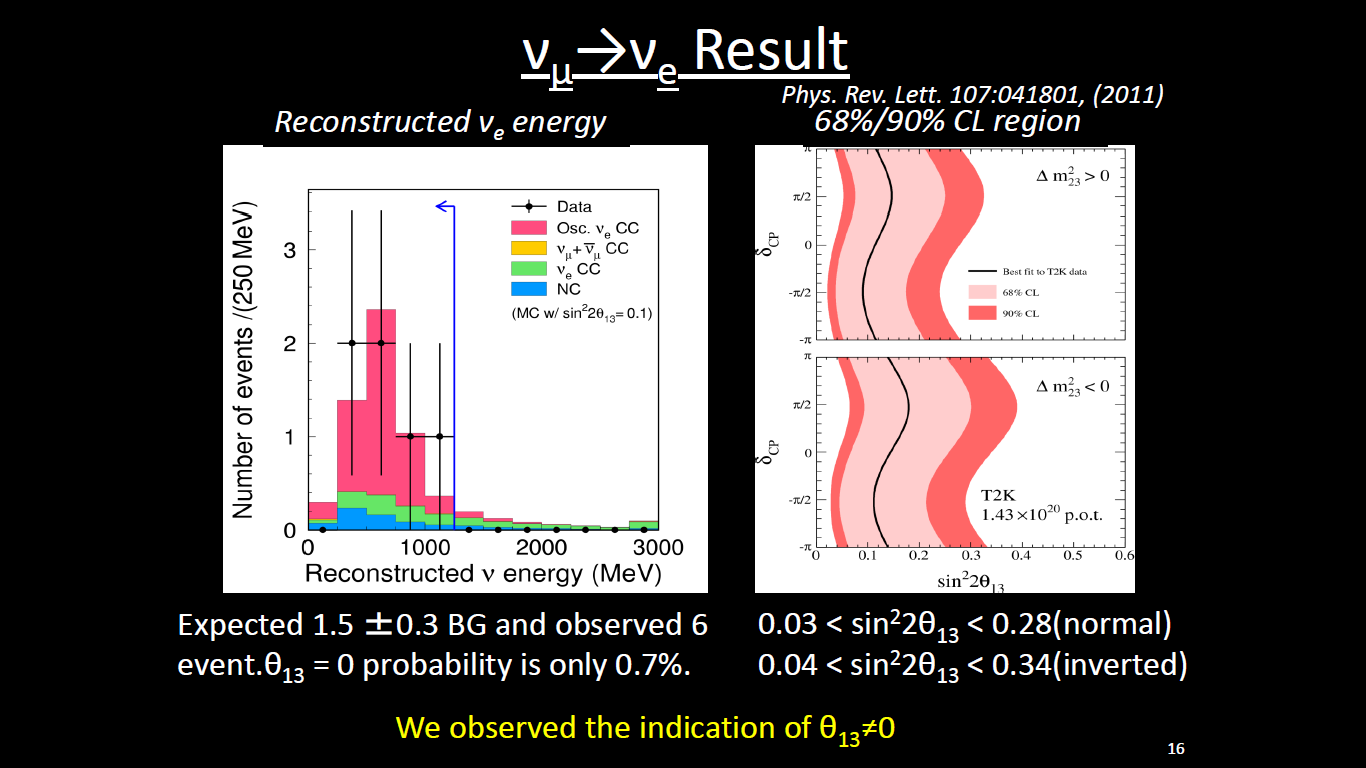 Otani, Results from T2K
selection cuts fixed already in early 2010
 Far detector prediction (295 km) determined from flux (+ NA61 prod data) 
+ normalisation using Near Detector (280m)
-- earthquake on 11 March 2011 « forced » publication!
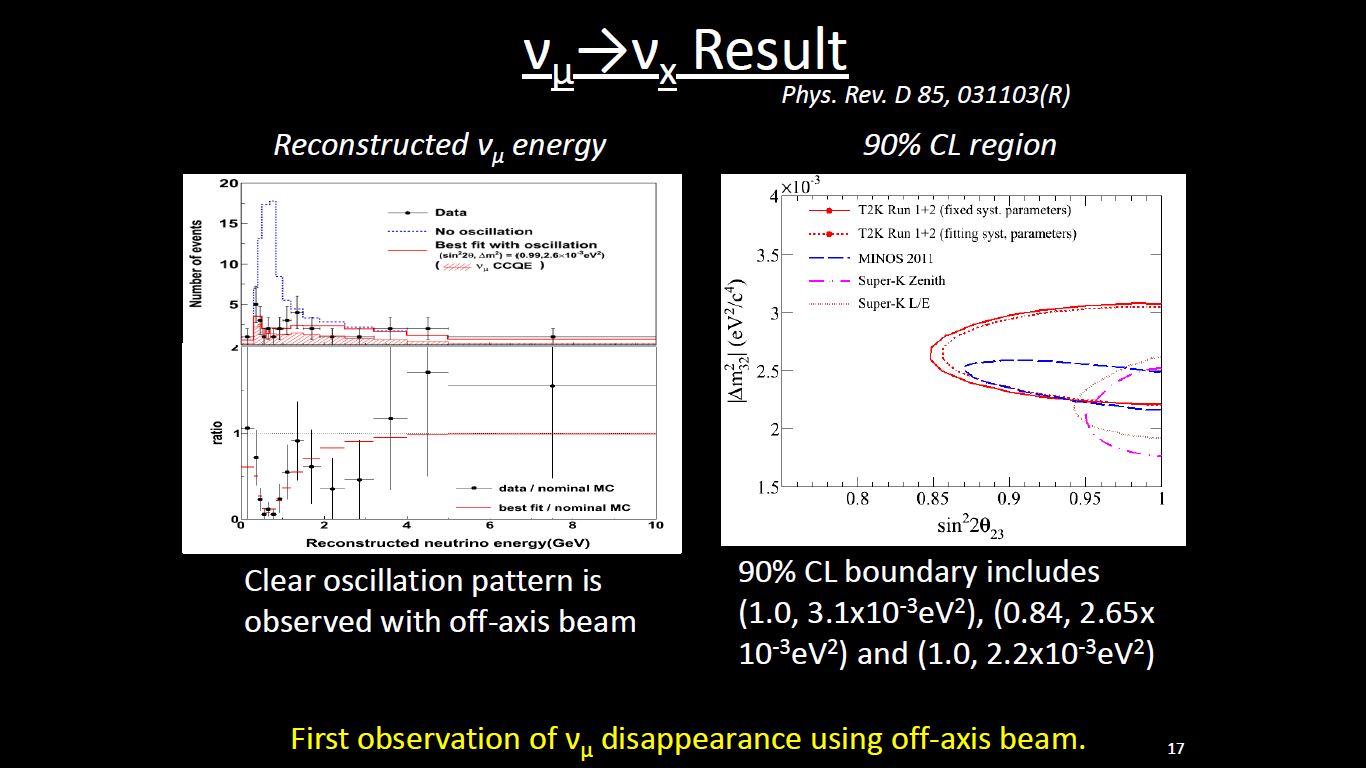 Otani, Results from T2K     
T2K has restarted , one year after dramatic stop on 11 March 2011
Also results from MINOS and Dchooz:
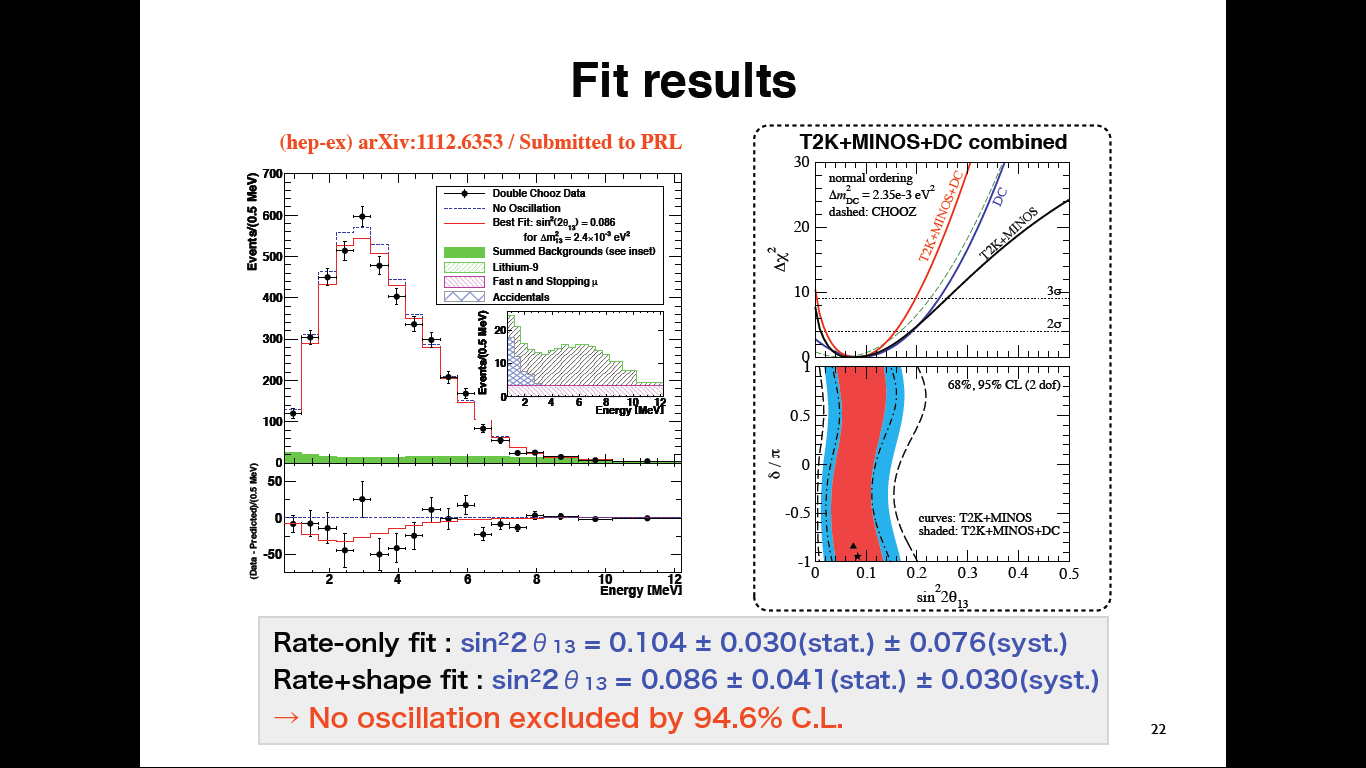 DChooz
Tsunayuki, Double Chooz
It is a tradition of Moriond that experiments around the planet 
work very hard to produce results for the meeting….
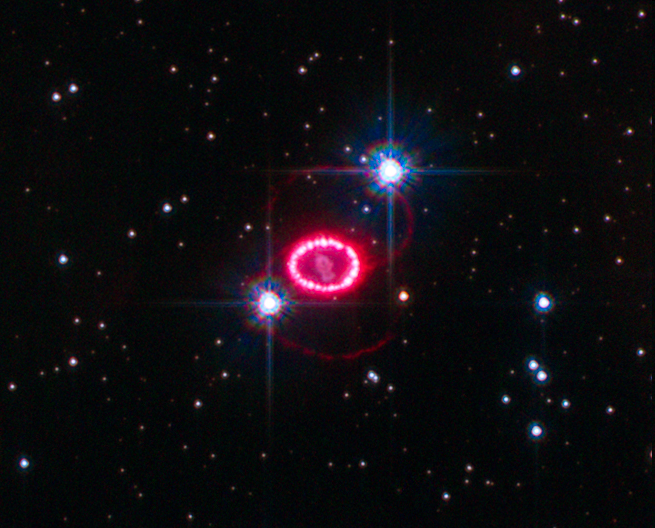 SN1987A  23 Feb 1987                      23 February 7:35 UT
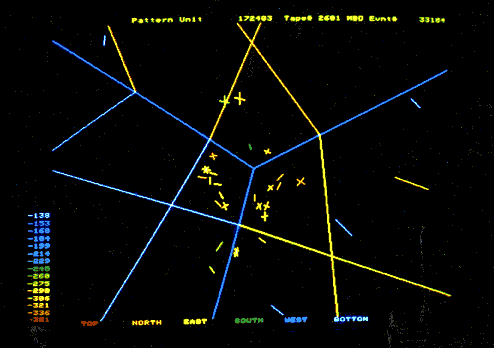 SN1987A
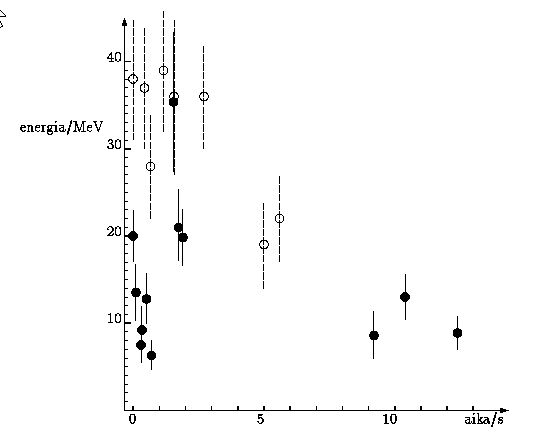 Kamioka 
IMB
Baksan
24 neutrino interactions observed at 7:35 
within 13s!
Between 9:20(not seen)  and 10:48 (seen)
the light from the Super Nova reached earth.
168 000 light years away 
(v-c)/c < 2 10-9
OPERA claim: 2.5 10-5
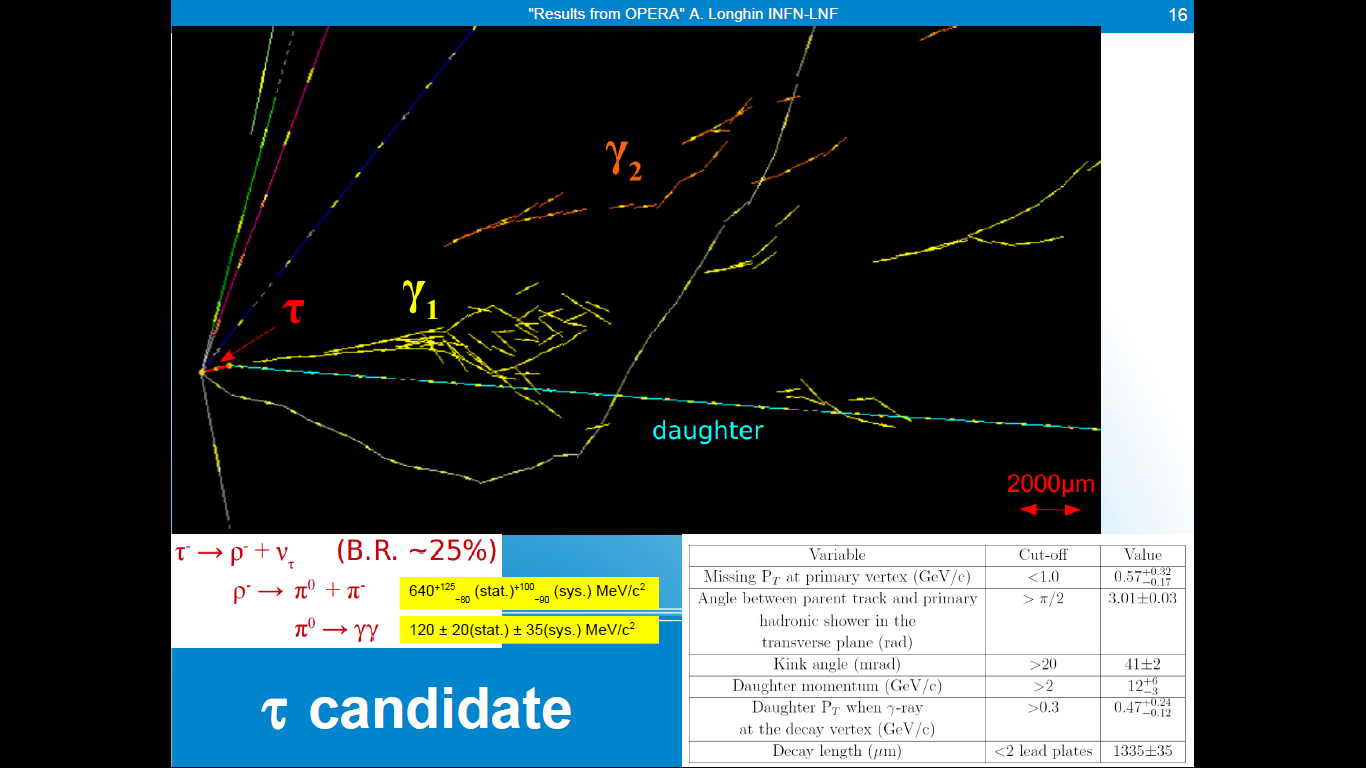 Seen 1 event, expect 1.65 bkg 0.16
On full exposure (end 2012) expect 7.5
Longhin, Opera results
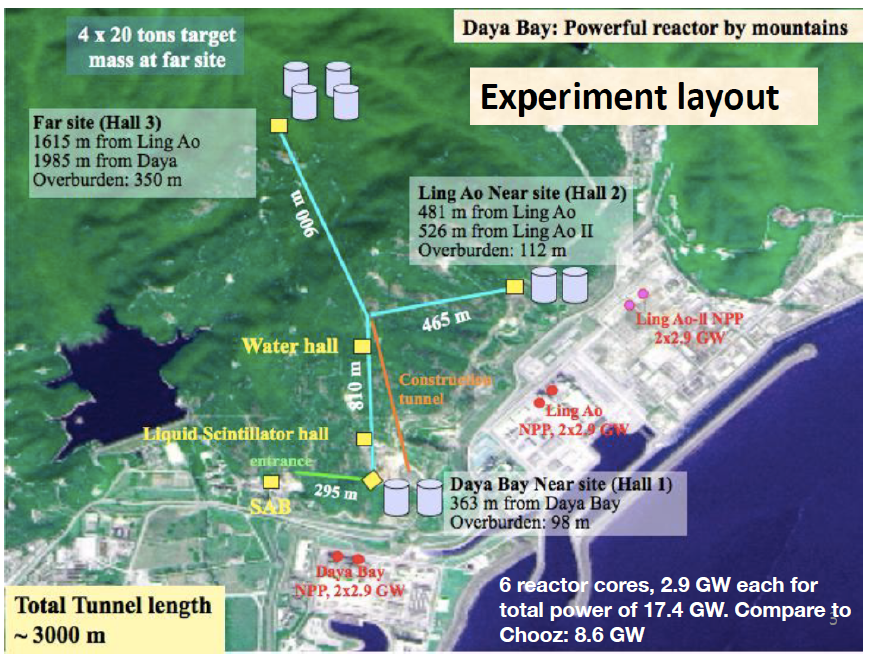 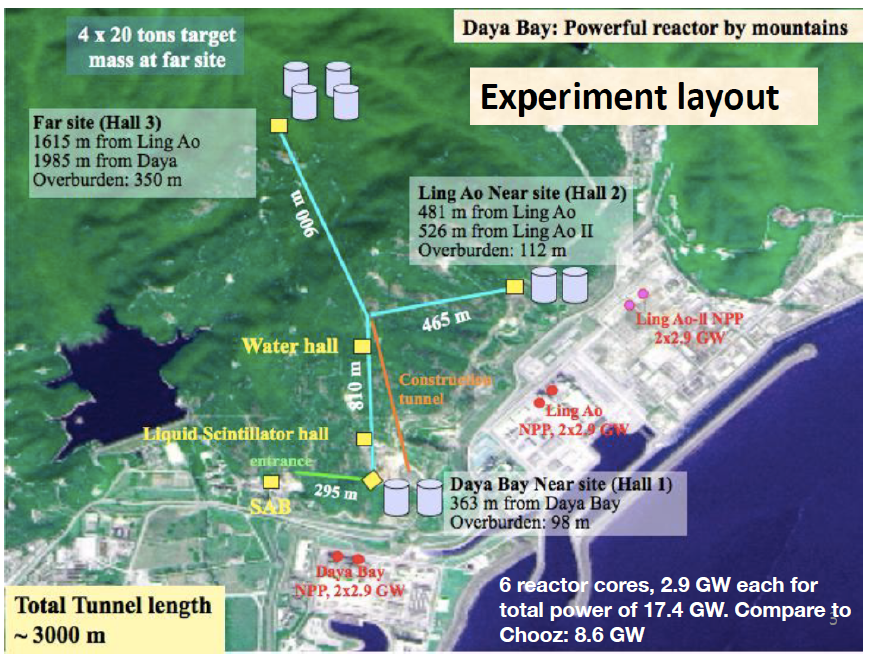 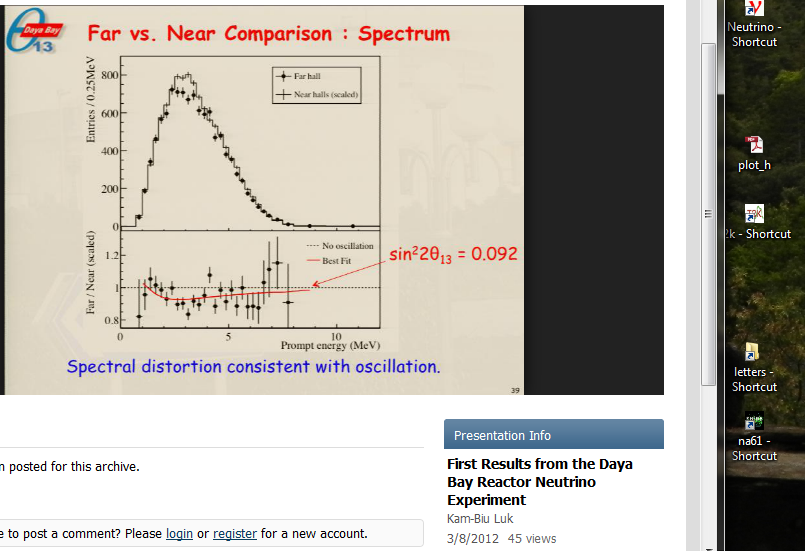 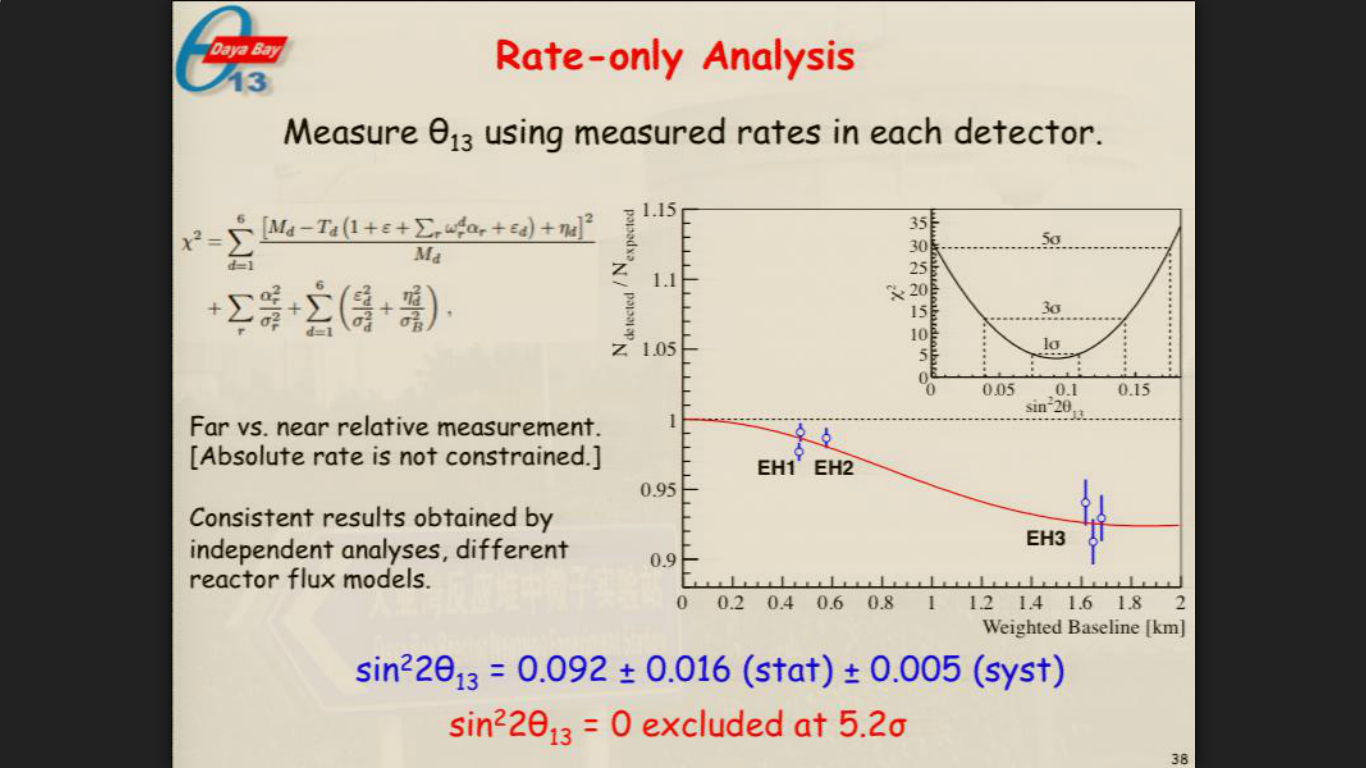 NB I doubt that the release date was decided because of Moriond…
If it was triggered by the 5 effect, I would predict that 
value will go down somewhat…
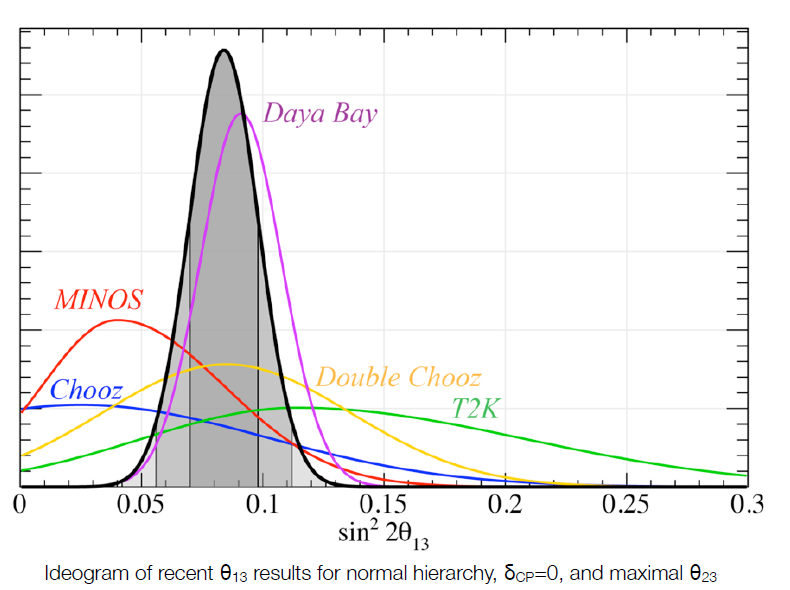 sin2213  0.084  0.014                                                                                  
Consequences : 
Mass hierarchy becomes easier
CP violation: more events, less asymmetry  
no gain statistically , more sensitive to systematics.
Reactor have no CP or mass hierarchy dependence:
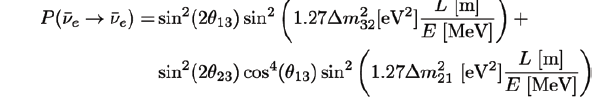 Long baseline appearance experiments depend on both.
Neutrinos  the next steps
In fact there are several directions to study the neutrino paradigm

Neutrino oscillations: determine mass hirarchy and search CP violation. 
Measure precisely the mixing parameters

2. Search for neutrino less double beta decay 
Present level 0.5 eV. Next level 200 meV. Need more than one isotope!

3. Search for sterile neutrinos (a..k.a. right handed neutrinos)
– if there is a Dirac mass term they should exist!

4. Determine the mass of neutrinos by direct measurement.
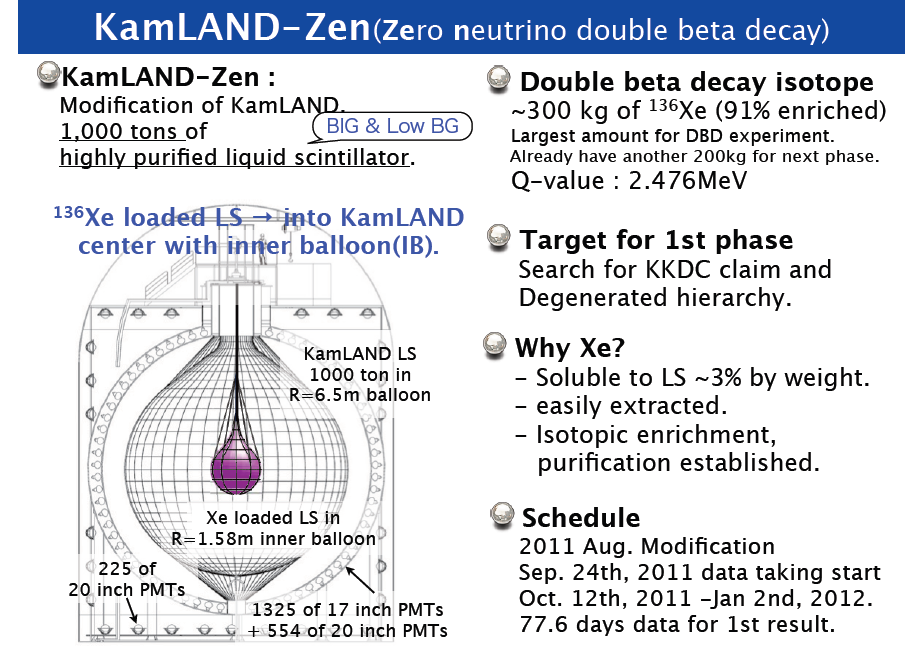 Search for neutrinoless double beta decay
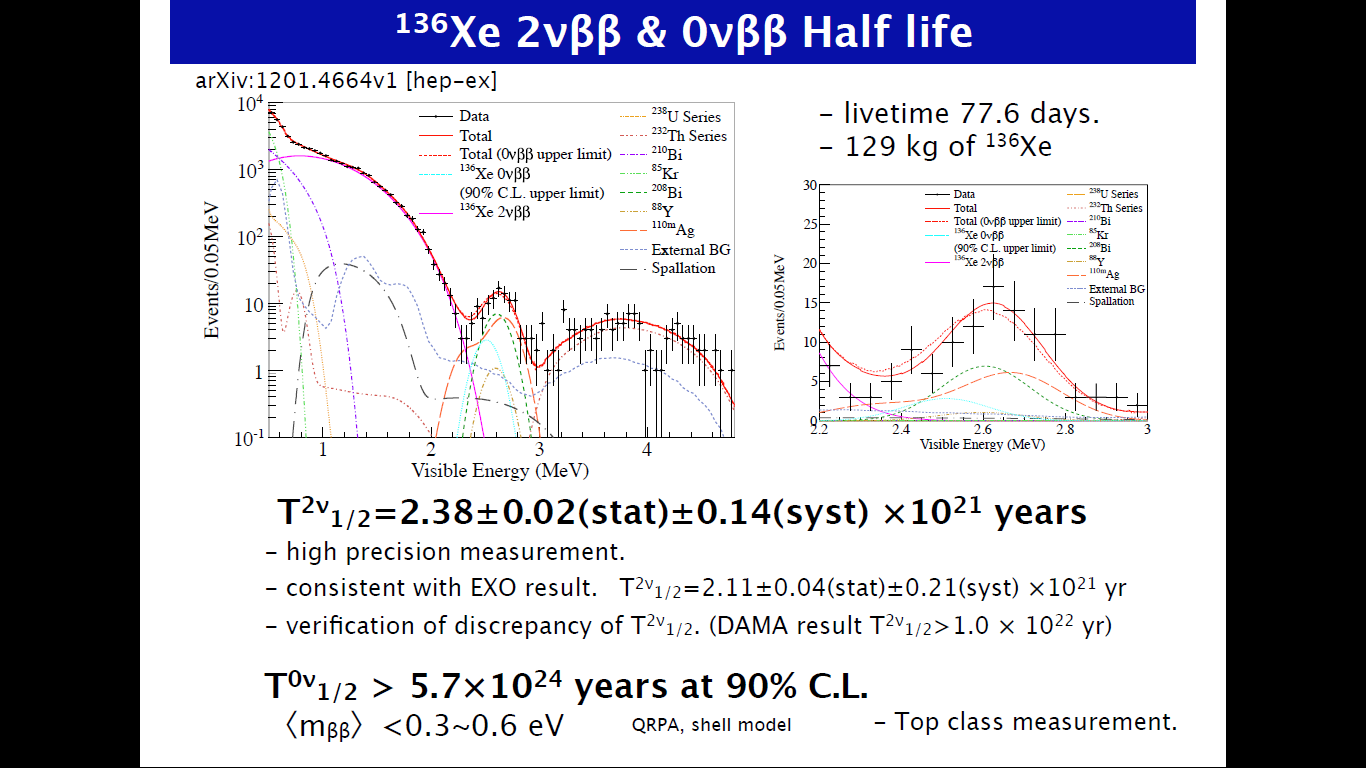 Azusa Gando, KamLAND Zen 2 beta decay
Searching for sterile neutrinos

-- approach 1: LSND result taken as possible sign of sterile neutrino. 
Design experiment that rules out (or sees) a e  or e  transition 
in a compatible place in the (m2 , ) plane. 

LSND and MiniBooNE had no near detector. This is 


-- approach 2: search for mixing of active neutrinos with massive steriles

This can manifest itself by apparent (and energy dependent) 
violations of unitarity
   Ex: at the Z pole
1989   The Number of light neutrinos
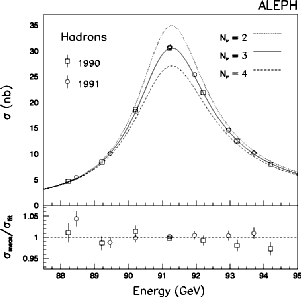 ALEPH+DELPHI+L3+OPAL in 2001 N = 2.984 0.008
Error dominated by systematics on luminosity.
Getting our feet on (under) the ground: 

LAGUNA –LBNO 
new FP7 design study
2011-2014
A. Rubbia
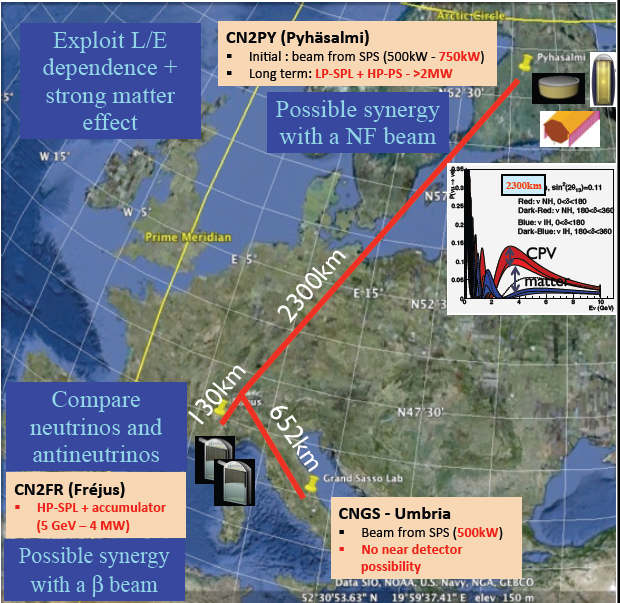 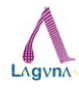 2 main options
Short distance: 130km
Memphys at Frejus
SPL+beta beam
CP and T violation
CN2PY
Long distance: 2300km 
Pyhasalmi 
Fine grain detector 
e.g. 20kton fid. Larg
 + Magnetized detector
Long distance allows 
rapid sensitivity to 
   sign(m213)

1st step easier: SPS C2PY
 consortium 1st priority
Nextsteps HP 50 GeV PS …    
       …or neutrino factory
Medium term plans include long term plans!
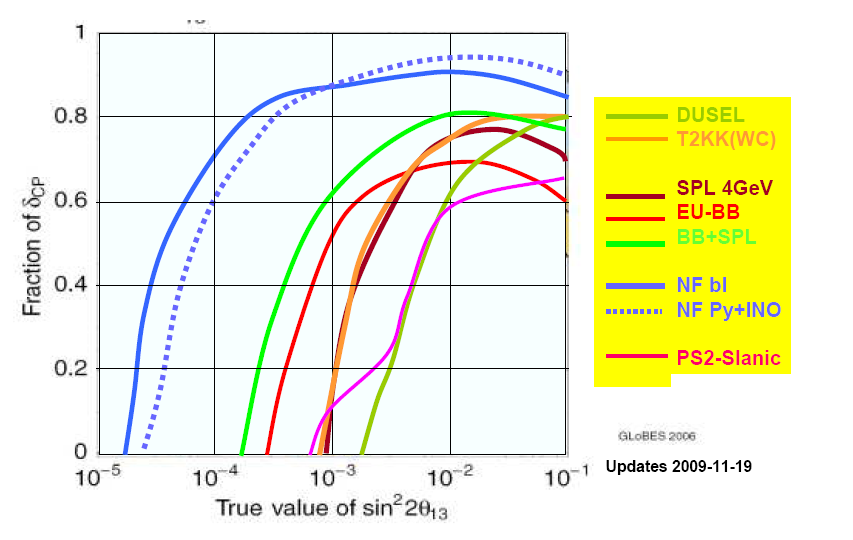 Figure 2 A representative compilation of sensitivities of some future long baseline projects. Here the fraction of dCP where CP violation can be observed at 3 standard deviations is plotted as a function of q13.
T2KK: T2K 1.66 MW beam to 270 kton fid volume Water Cherenkov detectors in Japan (295km) and in Korea (1050 km); 
DUSEL: a WBB from Fermilab to a 300 kton WC in Dusel (1300km); 
SPL 4 GeV, EU-BB and BB+SPL: CERN to Fréjus (130km) project; 
NF bl is the Neutrino Factory baseline (4000km and 7000km baselines) and 
NF Py+INO represents the concrete baseline from CERN to Pyhasalmi mine in Finland (2285 km) and to INO in India (7152 km); 
PS2-Slanic is a preliminary superbeam study at 1500km based on an upgrade of PS2 to 1.66MW and a 100kton Liquid Argon TPC
CERN – SPC panel report , SPC  meeting, 16.03.2010
Conclusions and outlook
This has been an extraordinary Moriond EW session! 

Results results results! And many shown first at Moriond… 

The near future is exciting!
  -- confirm existence of 125 GeV effect
  -- study its properties
  -- study/understand what should be the next step 
       LHC only? Linear collider? Ring collider (e+e- or mu+ mu-?)
       (much too soon to make decision)

Continue looking for effect of new particles in rare phenomena and 
precise measurements (dont forget sterile neutrinos!) 
including 0v which would put neutrinos definitely beyond the SM. 

Make decision on next neutrino facilities now that 13 is known to 20%. 
Incremental path … but not dead end!
Moriond is good because the physics is good
Looking forward to MORIOND EW 2013!
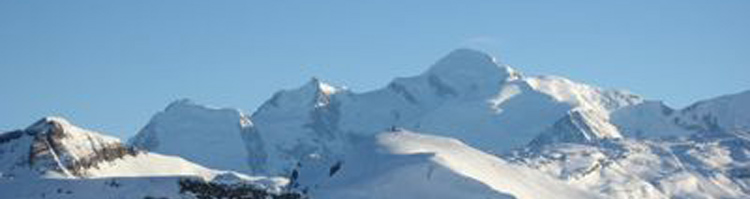